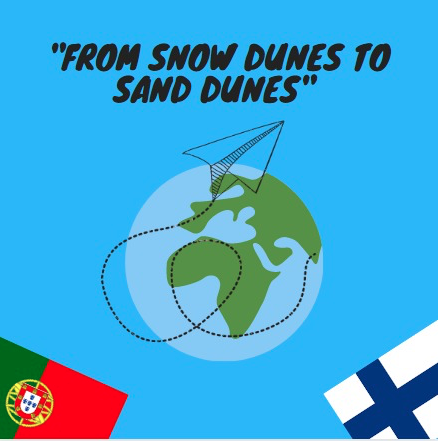 FROM SNOW DUNES TO SAND DUNESCultural diversity across Europefrom NE to SW School  ExchangeMeeting - Redu29-03-2022
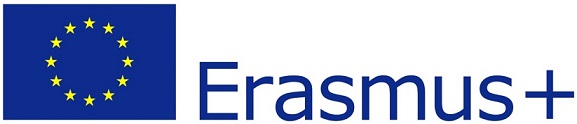 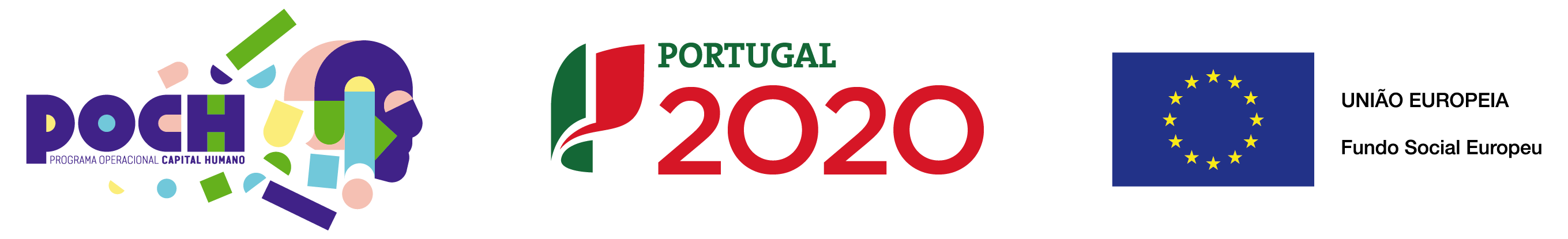 Vídeo - Apresentação do Colégio
https://www.colegionsgraca.com.pt/new/
https://redu.fi/fi
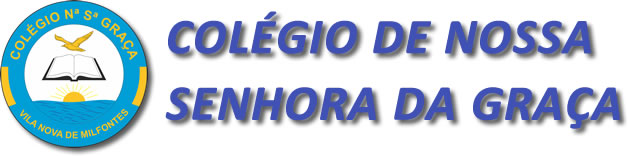 Schools involved in the Project
Name of the project: FROM SNOW DUNES TO SAND DUNES - Cultural diversity across Europe from NE to SW 

Project priorities
enable the acquisition and development of key competences
understand the social and educational value of cultural heritage and its contribution to job creation, economic growth and social cohesion.

Topics of the project:
Digital skills – Information and Communications Technology
Creativity and culture
Foreign languages
The project
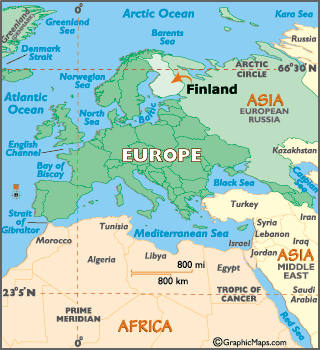 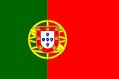 Country: Portugal
	 (- 2 hours than Finland)

Region: Alentejo
Location: Vila Nova de Milfontes
Airport: Lisbon
Spoken language: Portuguese
Tourism:  nature tourism with diversified activities such as trekking, surfing, paddle, canoeing, fishing …
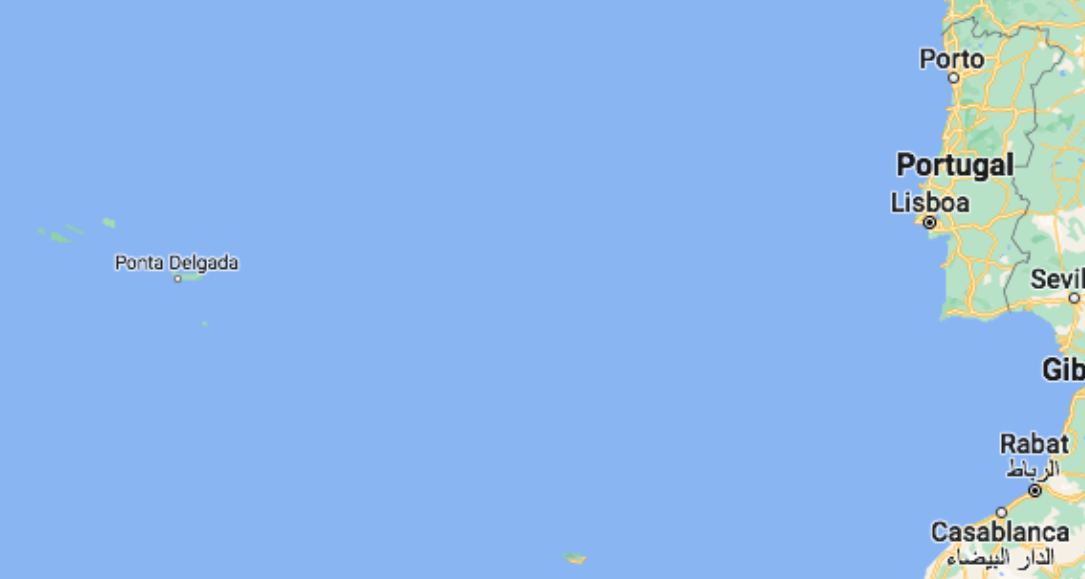 The location
Expected outcomes of the project:
To learn about cultural heritage
	Participants increase their knowledge about the culture of their own country and the country they will visit. They become more aware of the importance of cultural heritage and its diversity.

To improve knowledge (hard skills)
about a foreign country: cultural buildings, monuments, language and food of the partner country;
of communication in English;
of communication in the language of the partner country, Finnish and Portuguese; 
organisational skills through planning activities, booking travel and accommodation, running workshops, etc.
The project
Expected results of the project: (continued)
To improve skills (soft skills)
teamwork;
communication;
punctuality;
tolerance;
flexibility;
ability to adapt
…
The project
Arrival (Lisbon): 21:10
Travelling to Vila Nova de Milfontes by bus 
Stop for dinner (service station) 

Arrival (Vila Nova de Milfontes): 24:00/00:00
Accommodation: https://www.selina.com/pt/portugal/milfontes/
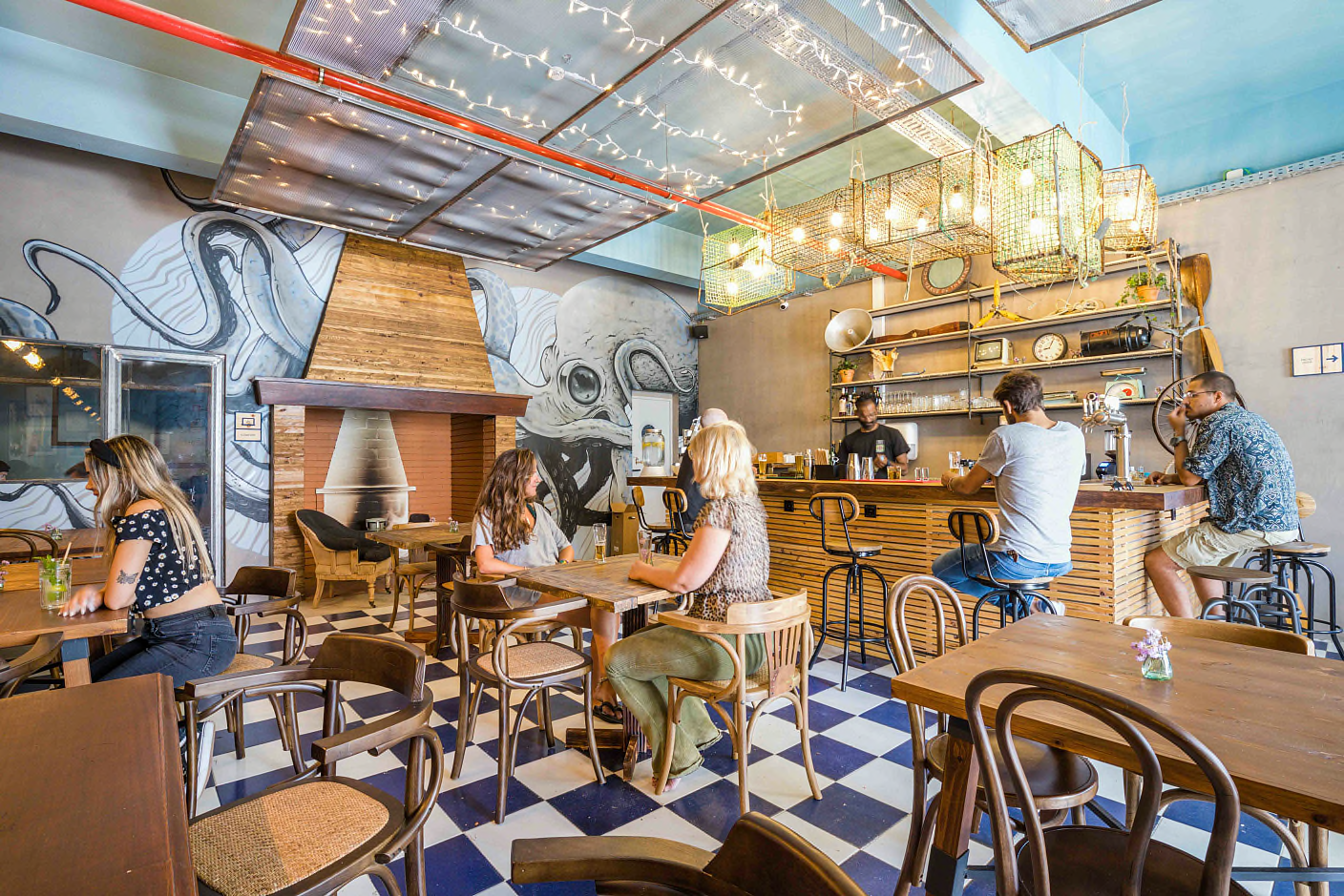 Day 1
[Speaker Notes: Ti 19.04.2022 Finnair AY637 Kittila, KTT — Helsinki, HEL 14:15-15:35
Ti 19.04.2022 Finnair AY1739 Helsinki, HEL — Lisbon, LIS 18:20-21:10

Ke 27.04.2022 Finnair AY1740 Lisbon, LIS — Helsinki, HEL 06:50-13:30
Ke 27.04.2022 Finnair AY639 Helsinki, HEL — Kittila, KTT 16:25-19:00]
9:30 Activity: Get to know each other
Where are we now in the project?
10:30 Workshop
Vila Nova de Milfontes history and local tangible heritage 
Lunch (CNSG)
14:00 Workshop Communication
Basics of Portuguese language 
15:00 Visiting school camp
15:30 Sightseeing in Vila Nova de Milfontes
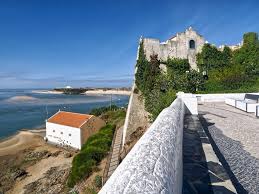 Day 2
9:30 Workshop SW Portugal (geographic and geological characterization) 
10:00 Trekking in Natural Park Sudoeste Alentejano e Costa Vicentina (Flora and Fauna)
11:00 Visiting the local fishing harbour and fish market (Porto das Barcas) 
12:30 Lunch (Porto das Barcas - https://www.instagram.com/restaurante_porto_das_barcas/ )
14:00 Visiting the shore in the low tide and discover the sea life (depends on the tide)
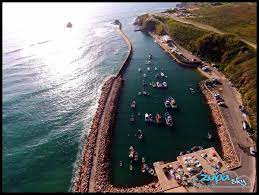 Day 3
9:30  Workshop Way of living in Portugal
10:00 Workshop Cooking a traditional Mediterranean meal
12:30 Lunch (School)
(invite people who have been involved in the project, stakeholders)
14:00 Optional activities
Fishing, beach surfing, shopping
Workshop Collecting material from excursions and activities
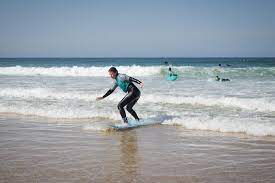 Day 4
[Speaker Notes: Selina – check]
9:30 Workshop Life charcos Project / Rota Vicentina project
10:00 Visiting to project Life Charcos 
Praia do Malhão 

12:30 Lunch

 15:00 Outdoor activities , Paddle, canoeing, other beach sports (volleyball, football); sand sculptures…
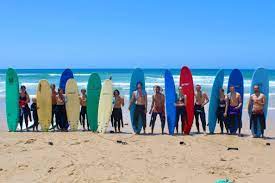 Day 5
[Speaker Notes: Selina – check]
9:30 Outdoor activity Trekking the Fishermen’s trail

12:30 Lunch 

14:00 Boat trip (Furnas beach, Moinho da Asneira, Milfontes)
https://www.youtube.com/watch?time_continue=19&v=fy49qbUYm0s&feature=emb_logo
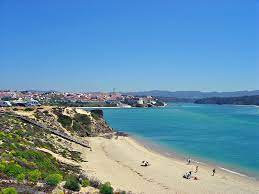 Day 6
[Speaker Notes: https://rotavicentina.com/en/videos/
https://www.youtube.com/c/RotaVicentinaSWPortugal/videos
https://www.youtube.com/watch?v=378VE1BxOrs]
9:30 Excursion to São Luis and Odemira (local windmill and other tangible heritage)
13:00 – Lunch (Craveiral)
15:00 Visiting to Cabo Sardão lighthouse and stork nests in the cliffs
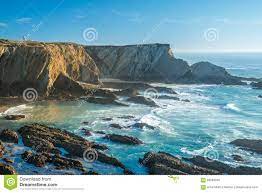 Day 7
[Speaker Notes: Selina – check]
8:00 DAY IN LISBON
Sightseeing in Lisbon
Visiting most popular cultural places in Lisbon
(Castelo de São Jorge, Mosteiro dos Jerónimos, Torre de Belém, Pastéis de Belém)
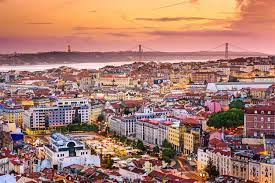 Day 8
[Speaker Notes: Selina – check]
Airport

Ke 27.04.2022 Finnair AY1740 Lisbon, LIS — Helsinki, HEL 06:50-13:30
Ke 27.04.2022 Finnair AY639 Helsinki, HEL — Kittila, KTT 16:25-19:00
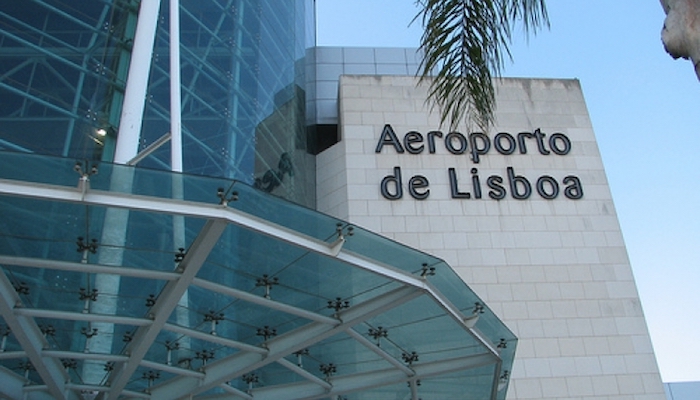 Day 9
[Speaker Notes: Selina – check]
During the mobility
The temperature can vary between 9º and 20.º Celcius. 

Previsão Metereológica (link to weather forecast)
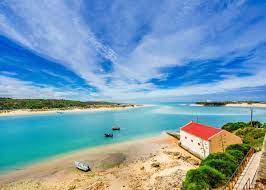 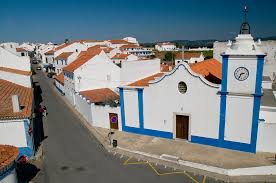 Weather
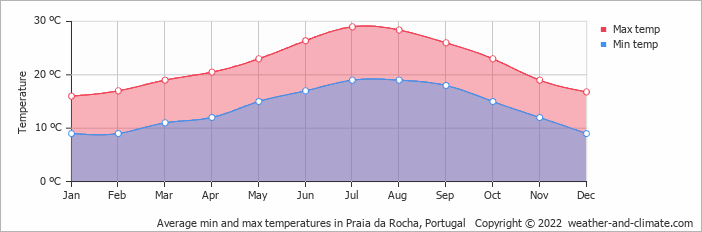 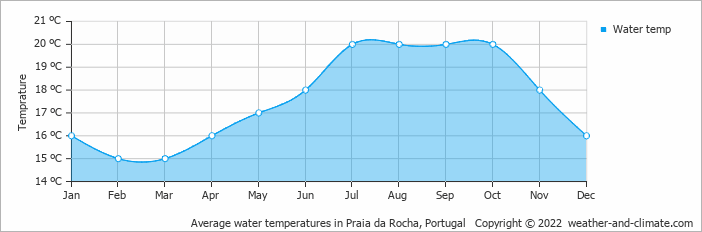 Weather
Fonte: https://weather-and-climate.com/
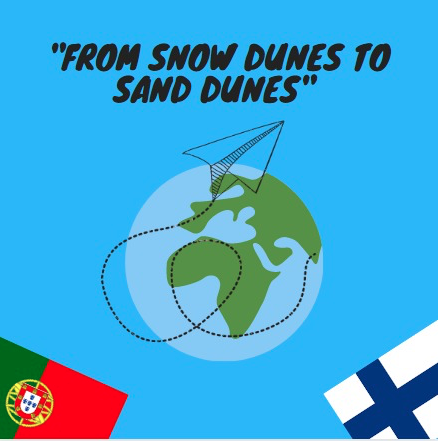 Obrigad0Kiitos Thanks
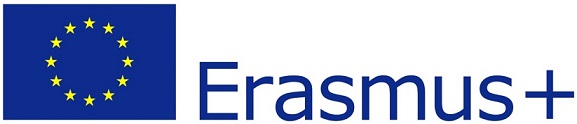